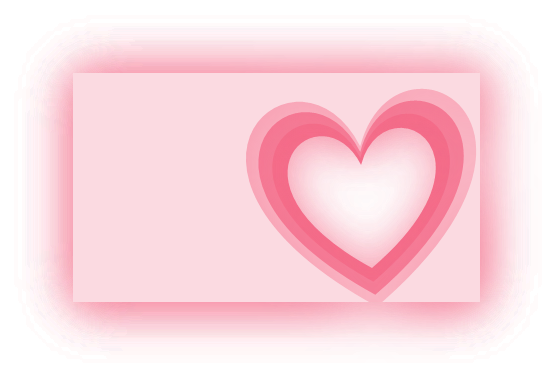 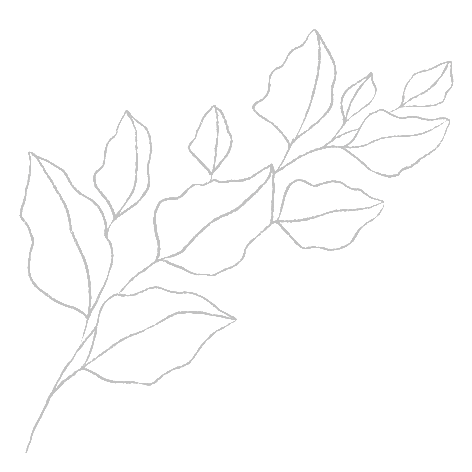 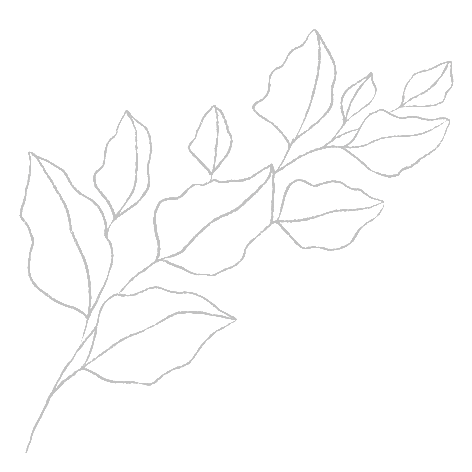 情侣相册
侣
情
册
相
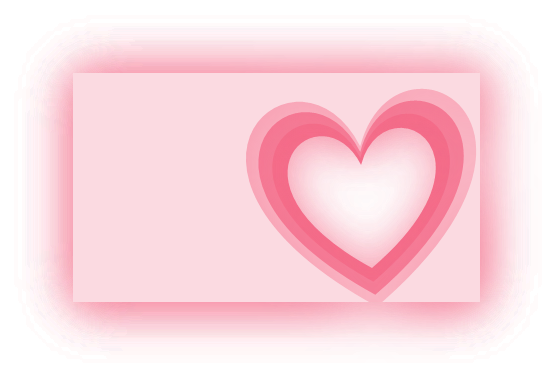 相遇
录
目
相恋
相守
相遇
有人说，
前世五百次回眸换来今生一次擦肩而过，
或许，
世间所有的相遇都是久别重逢
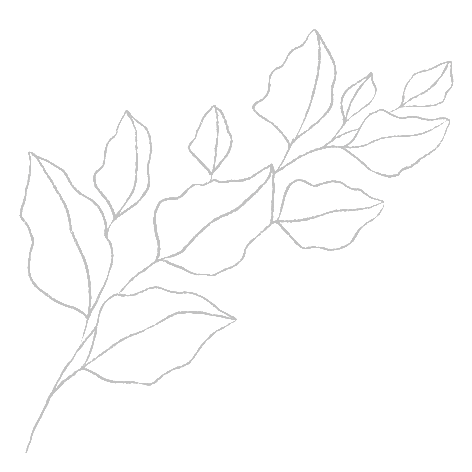 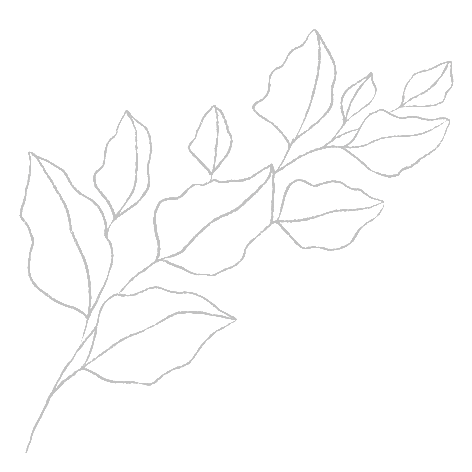 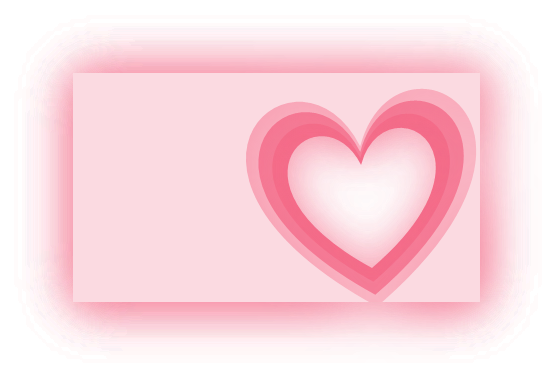 感恩遇见
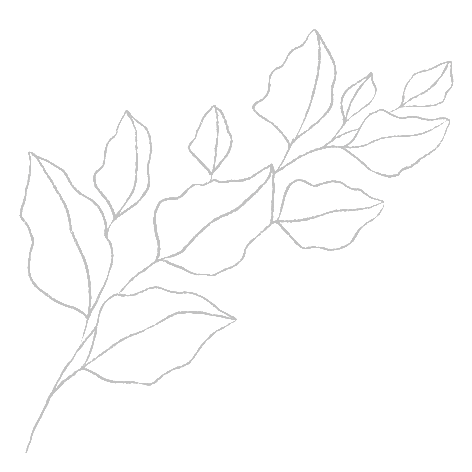 感谢这世界的命运
让我得以遇见你
LOVERS TRAVEL
LOVERS TRAVEL
LOVERS TRAVEL
相恋
有人说，
前世五百次回眸换来今生一次擦肩而过，
或许，
世间所有的相遇都是久别重逢
浪漫至死不渝
Forever
浪漫至死不渝
Forever
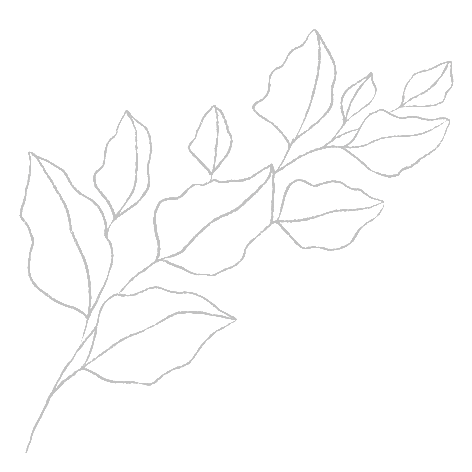 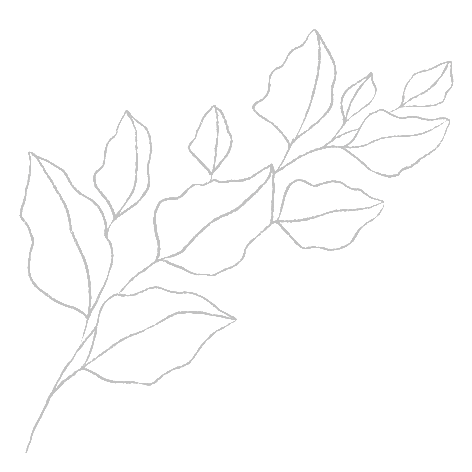 浪漫至死不渝
浪漫至死不渝
Forever
I LOVE YOU
相守
有人说，
前世五百次回眸换来今生一次擦肩而过，
或许，
世间所有的相遇都是久别重逢
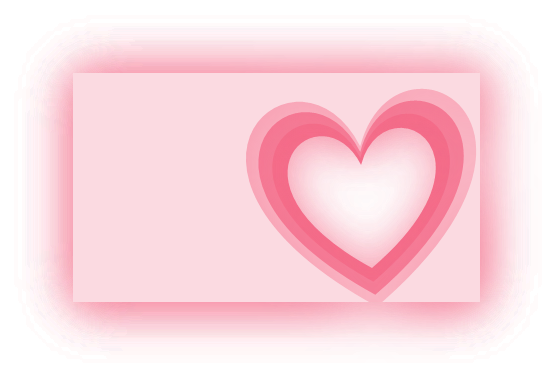 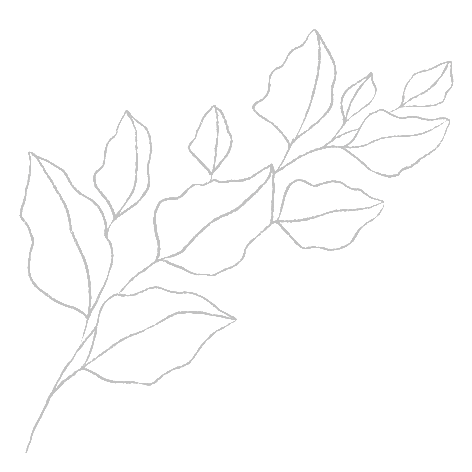 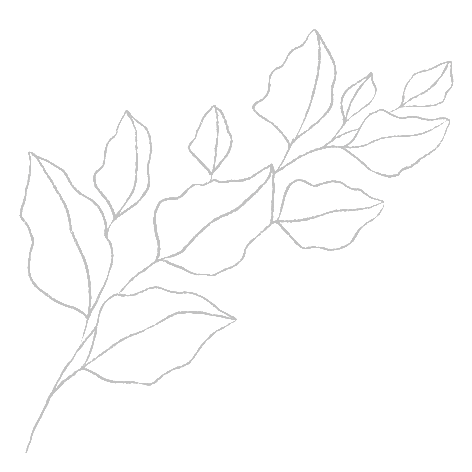 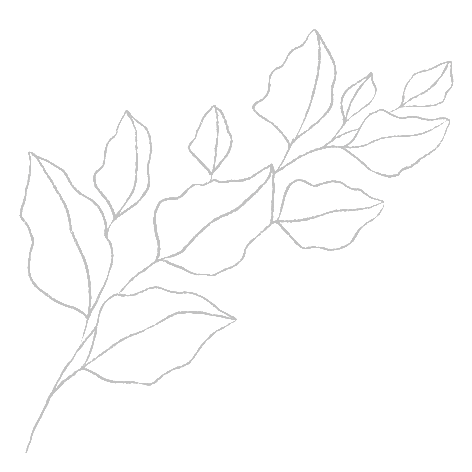 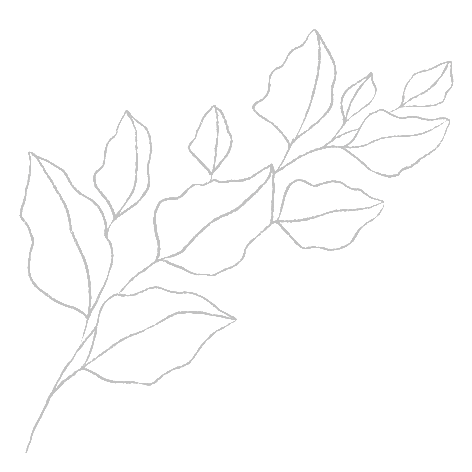 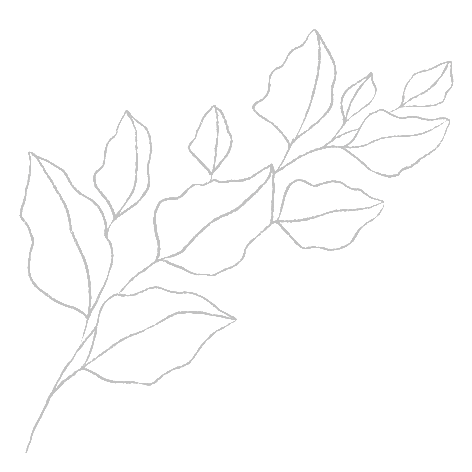 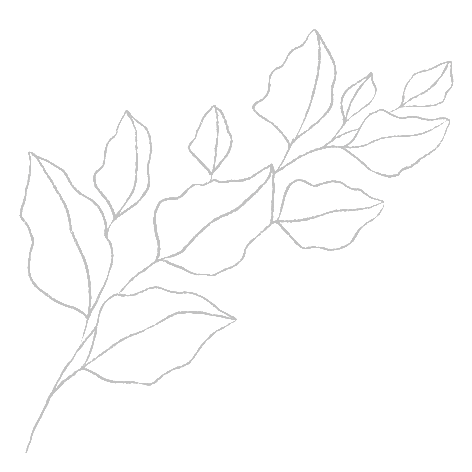 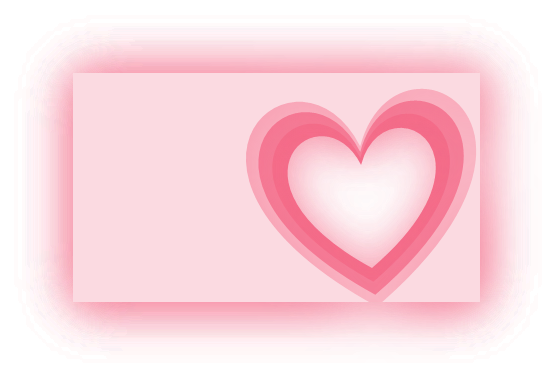 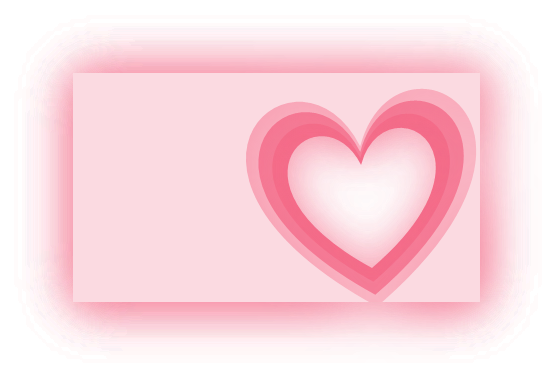 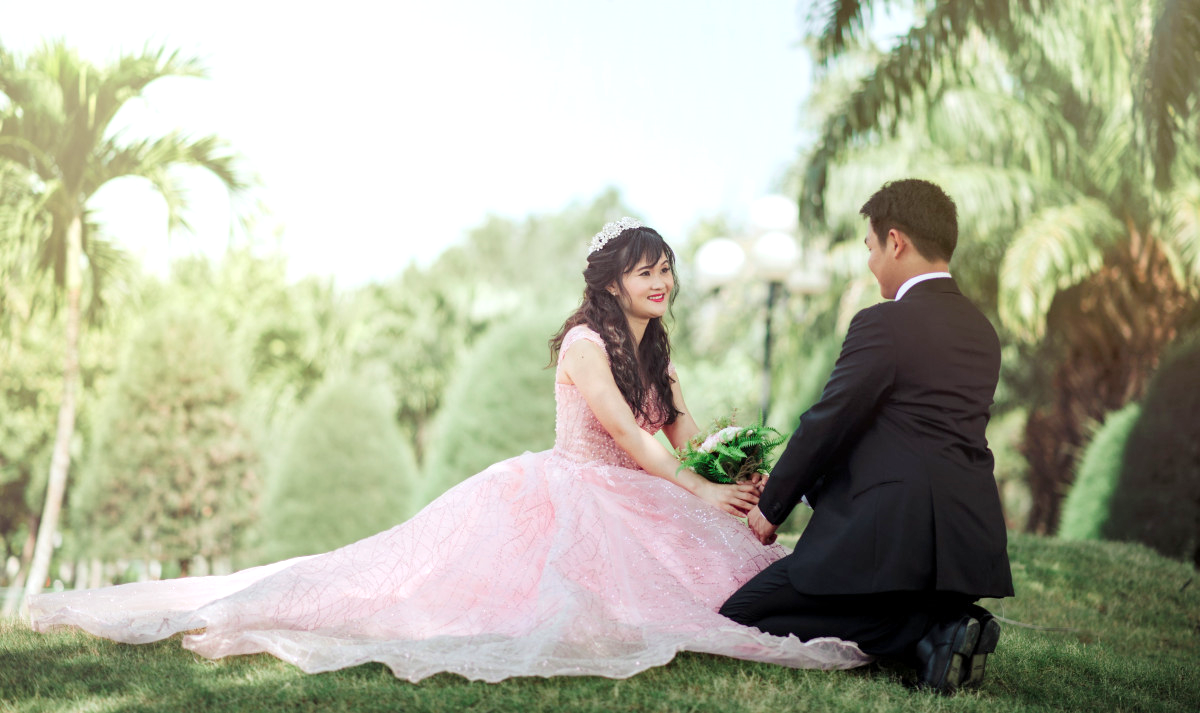 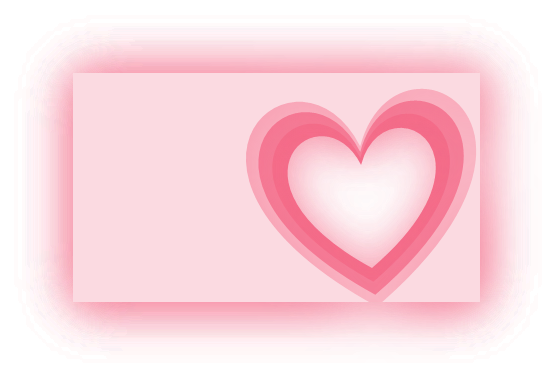 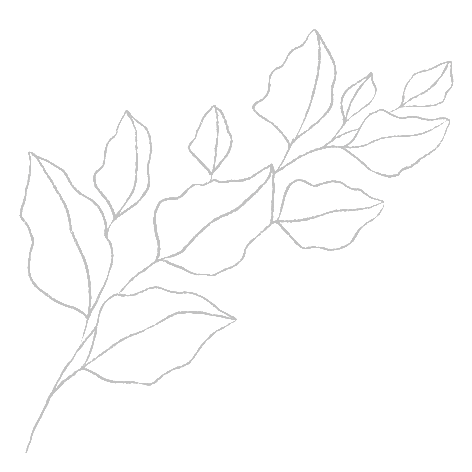 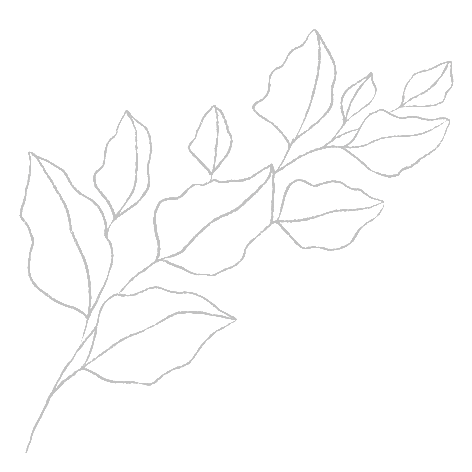 真爱永恒
OfficePLUS.cn
标注
字体使用


行距

素材

声明



作者
中文：站酷小薇LOGO体 (标题)，微软雅黑
英文：Arail

标题 1.0
正文 1.3-1.5
bing

本网站所提供的任何信息内容（包括但不限于 PPT 模板、Word 文档、Excel 图表、图片素材等）均受《中华人民共和国著作权法》、《信息网络传播权保护条例》及其他适用的法律法规的保护，未经权利人书面明确授权，信息内容的任何部分(包括图片或图表)不得被全部或部分的复制、传播、销售，否则将承担法律责任。

于香芋